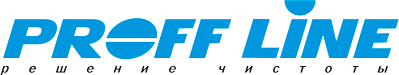 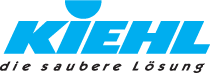 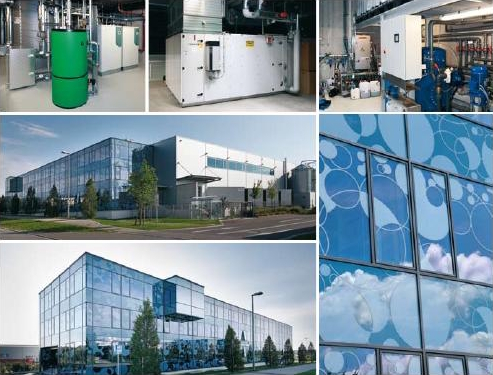 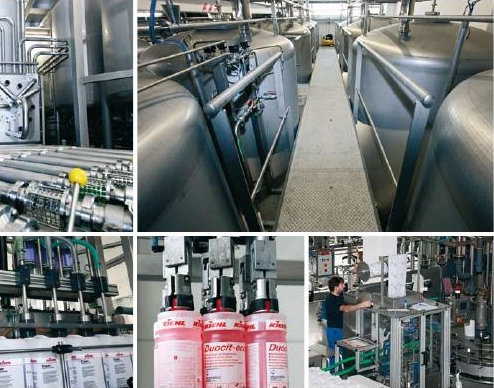 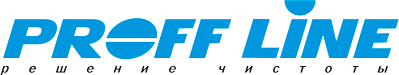 Сегменты
ARENAS 
Стирка текстиля
Ковровые покрытия
ARCANDIS 
Мойка посуды
Промышленные зоны
Уборка поломоечными машинами
Кухня
KIEHL
Глубокая чистка
Мебель
Защитные покрытия
Санитарная зона
Каменные полы
Деревянные полы
Повседневная уборка
Уход за полами
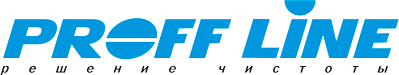 Прямые клиенты
Государственные структуры
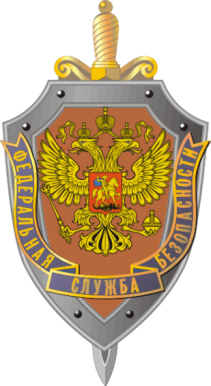 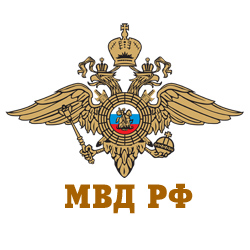 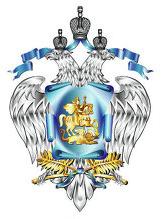 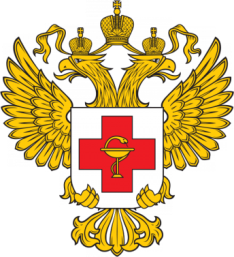 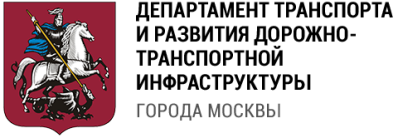 Транспортная сфера
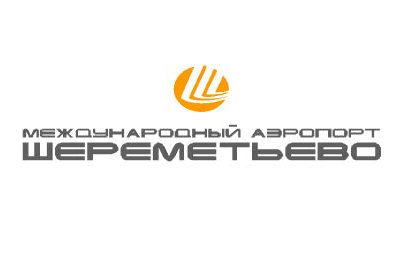 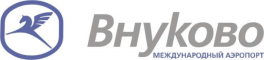 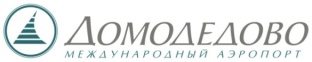 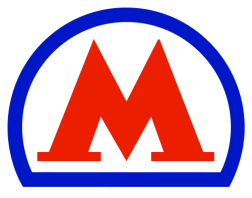 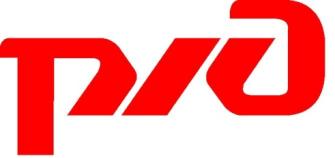 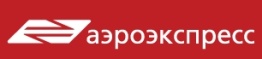 Крупнейшие ритейл РФ
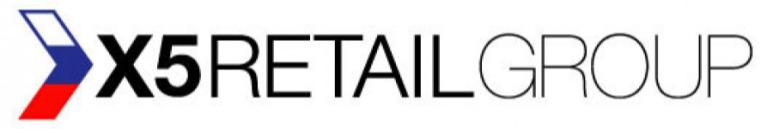 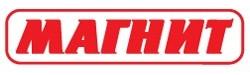 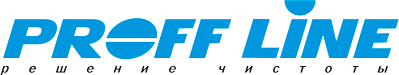 Клининговые компании
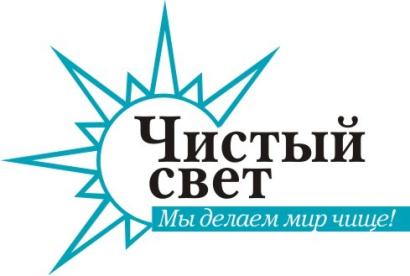 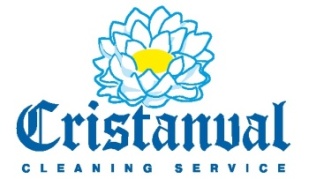 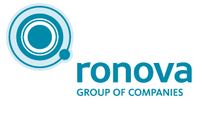 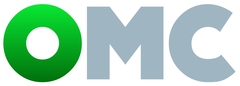 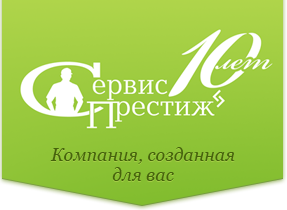 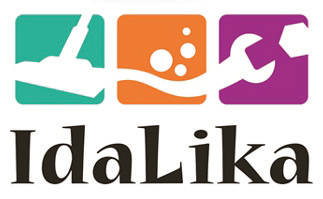 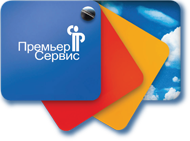 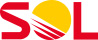 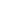 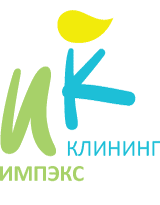 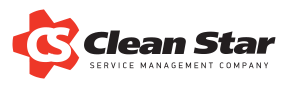 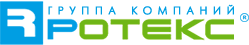 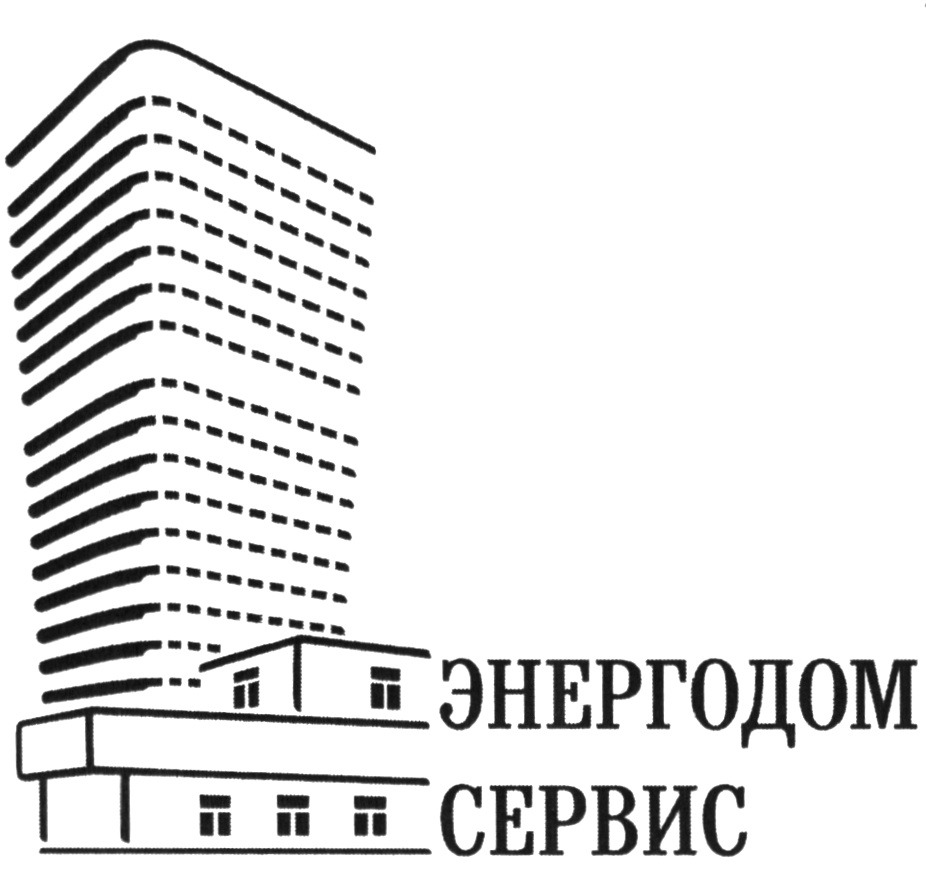 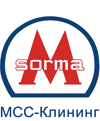 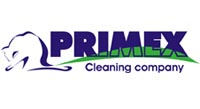 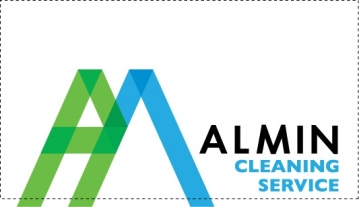 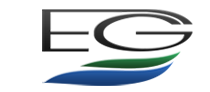 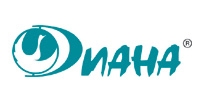 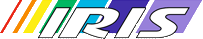 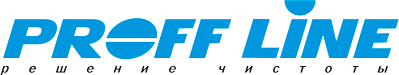 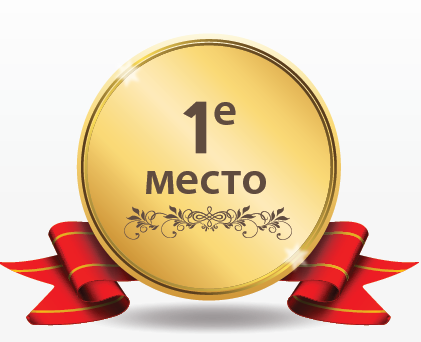 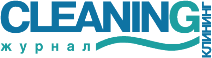 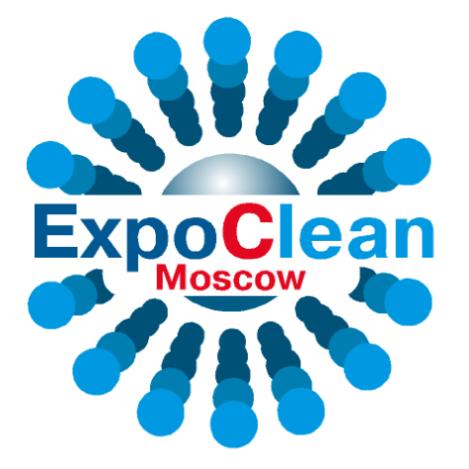 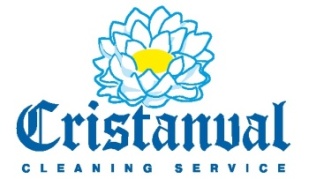 Технологии клининга
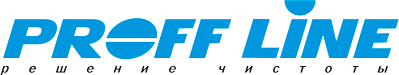 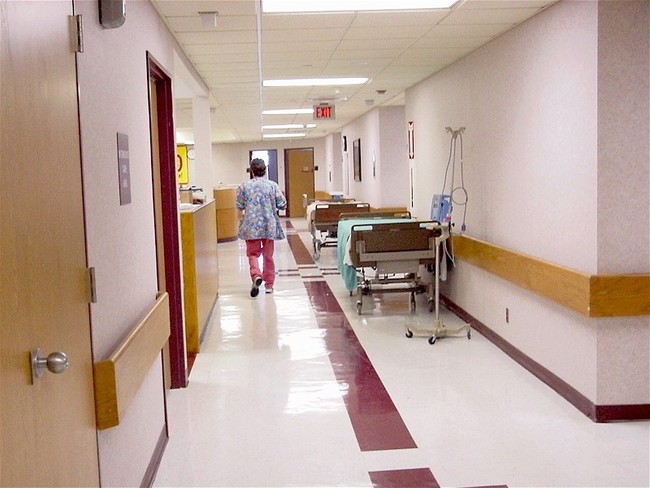 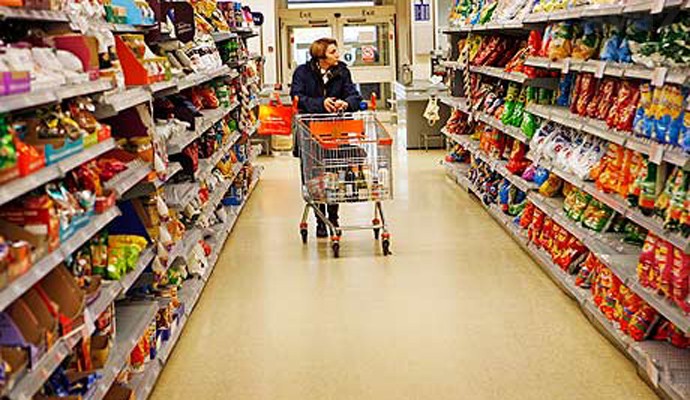 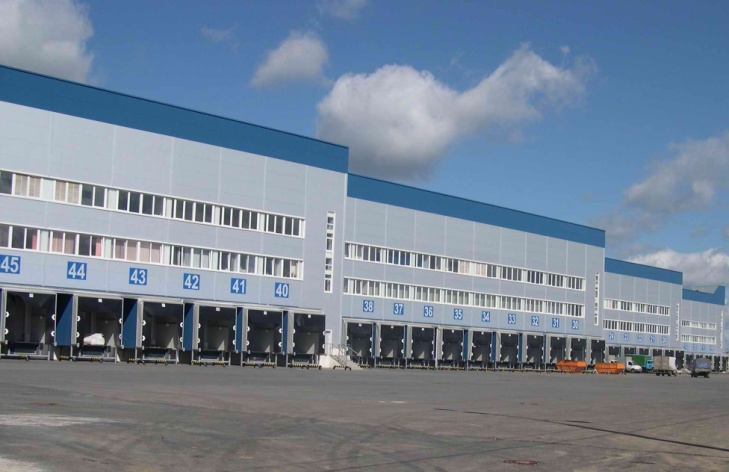 Ритейл
Медицина
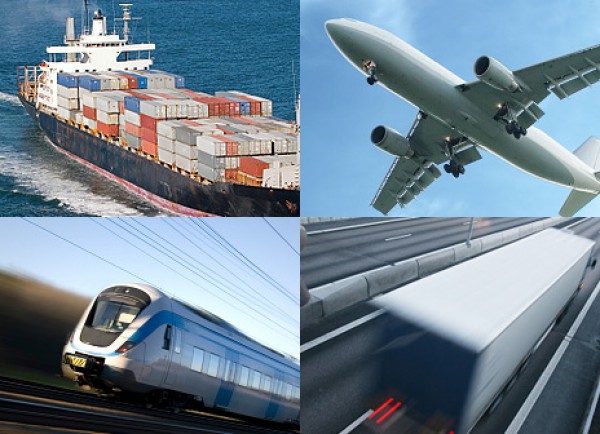 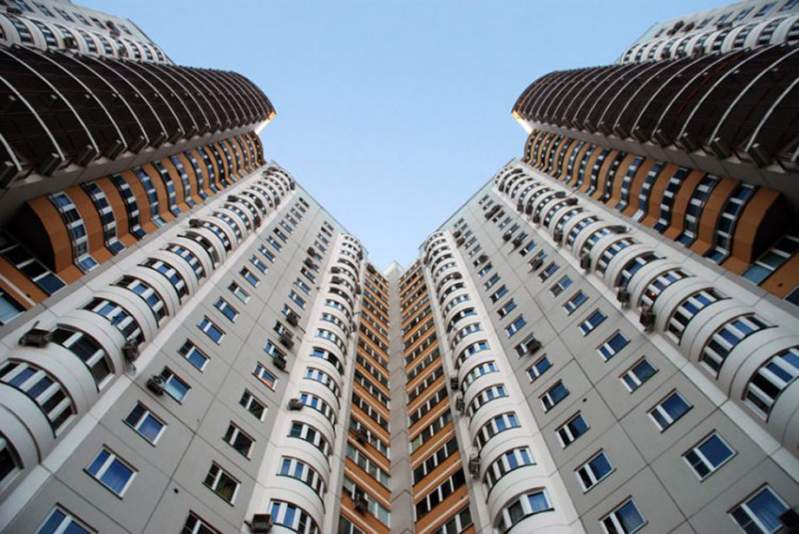 Офисы-склады
ЖКХ
Транспорт
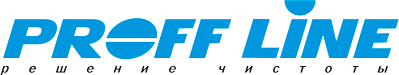 Жилищно-коммунальное хозяйство
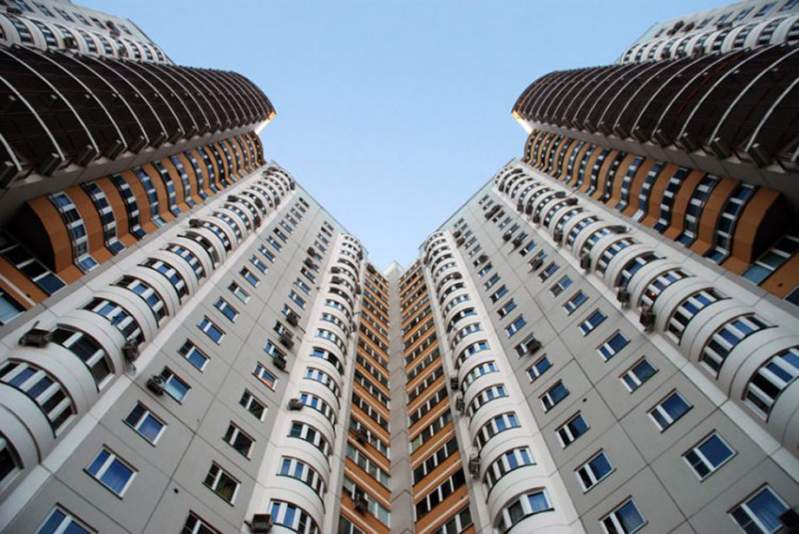 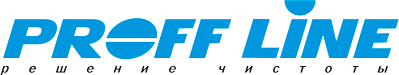 Учебный центр «Академия клининга»
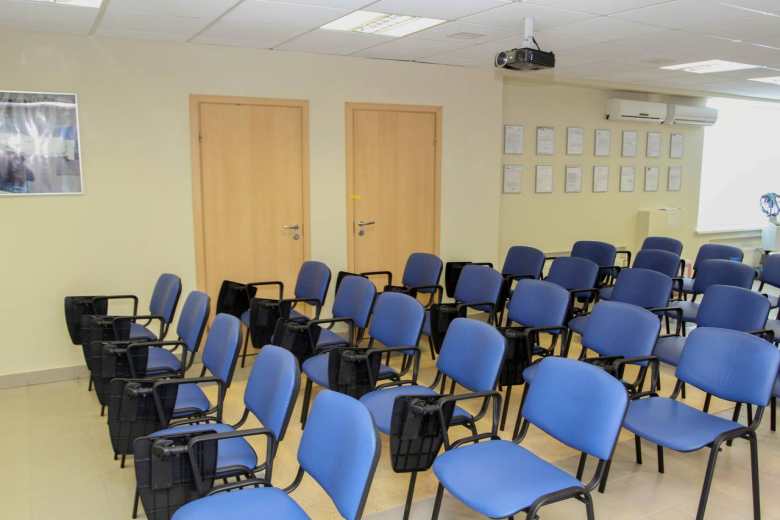 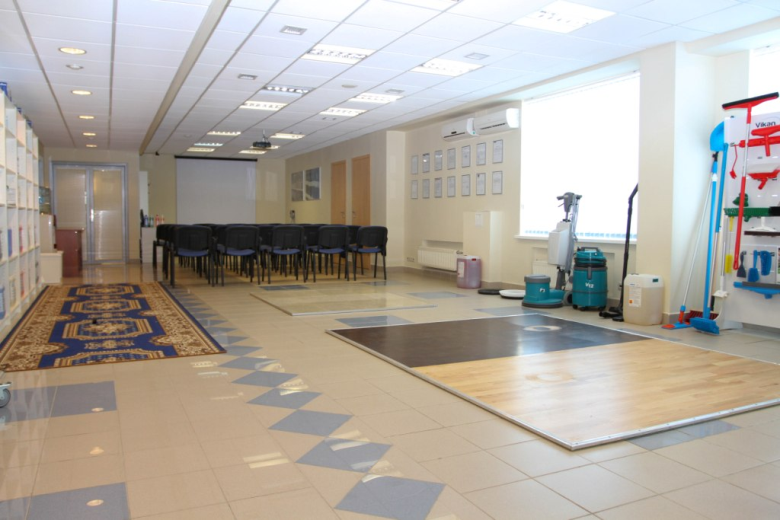 Стоимость обучения: Бесплатно
Вместимость: 30 человек
Время обучения: еженедельные программы
Адрес учебного центра: Москва, Пакгаузное шоссе, дом 1
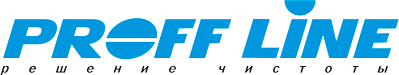 Мойка асфальта в весенний осенний сезон
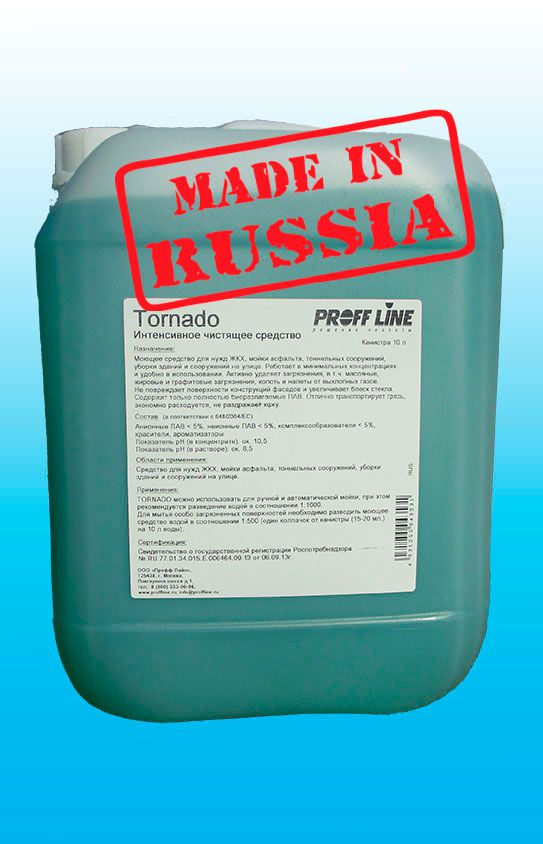 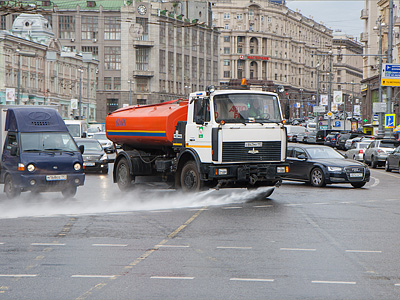 Специализированное высокоэффективное и экологичное средство ТОРНАДО ПРОФФ ЛАЙН для мойки дорог и фасадов.
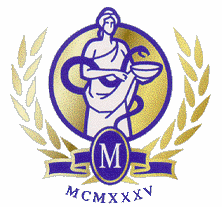 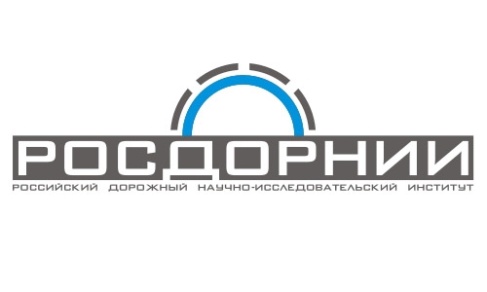 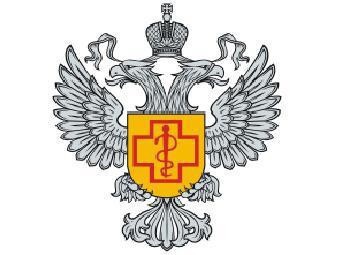 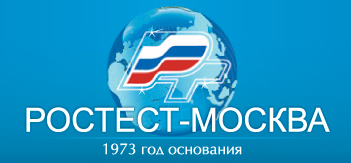 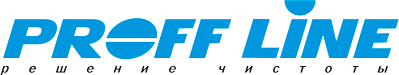 Уборка подъездов
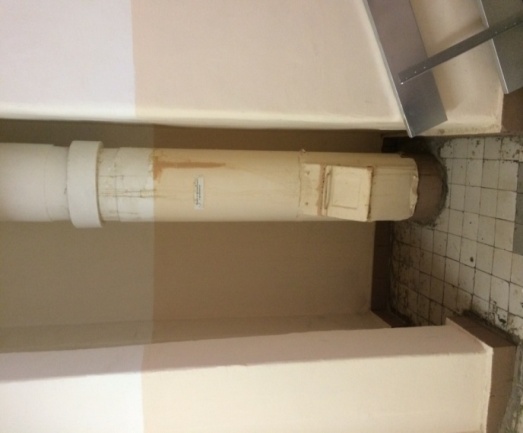 Kiehl-Omni-Fresh 
(Киль-Омни-Фреш)
Биологический 
нейтрализатор и моющее средство.
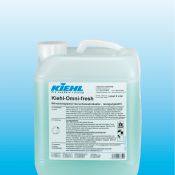 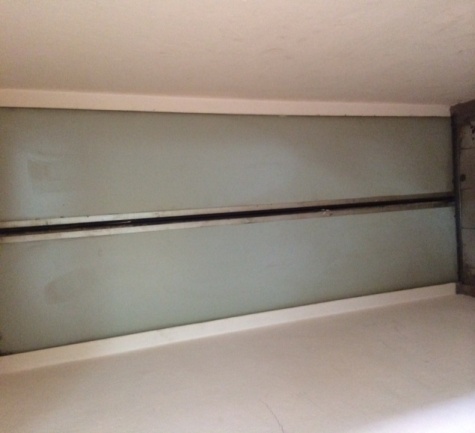 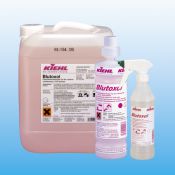 Blutoxol (Блутоксол) Дезинфицирующее средство с моющим эффектом.
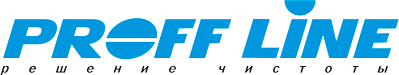 Уборка подъездов
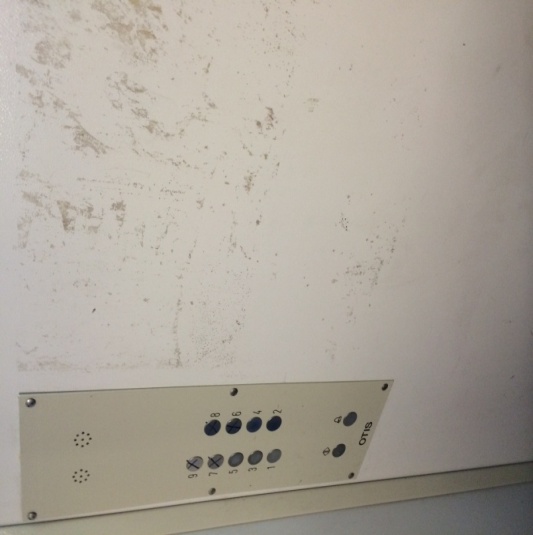 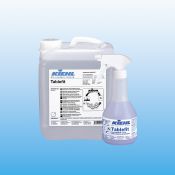 Tablefit (Таблефит) Специальный препарат для удаления граффити и маркера.
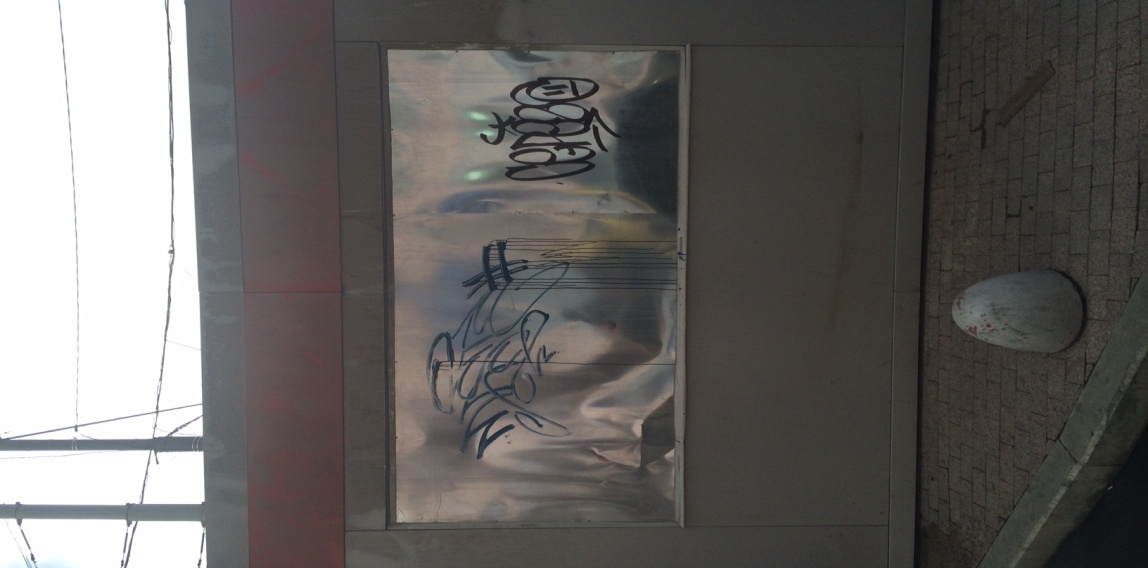 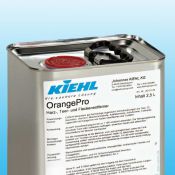 Orange Pro (Оранж Про) Препарат для удаления сложных красок и надписей.
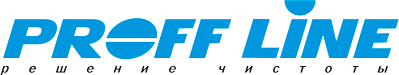 Уборка подъездов
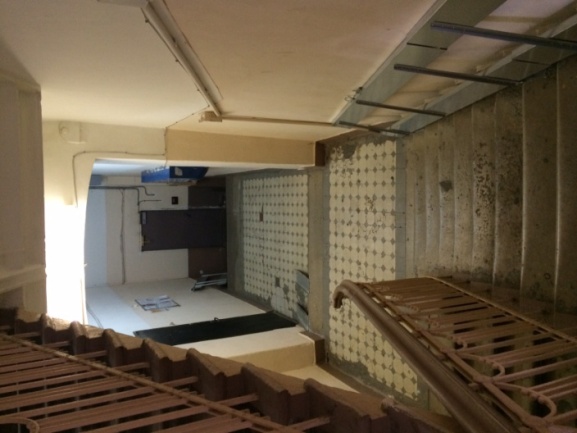 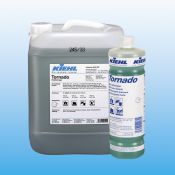 Tornado (Торнадо)
Средство для внутренних помещений.
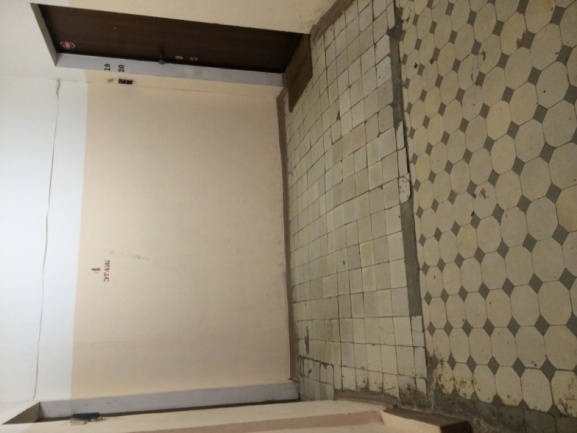 Corvett (Корвет)
Отбеливающее средство для керамической плитки.
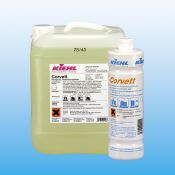 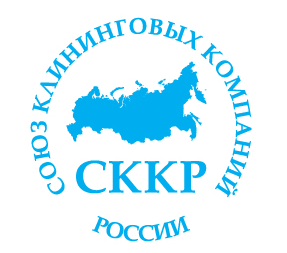 Союз Клининговых Компаний России
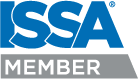 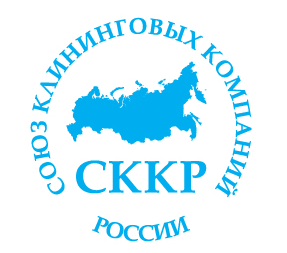 13
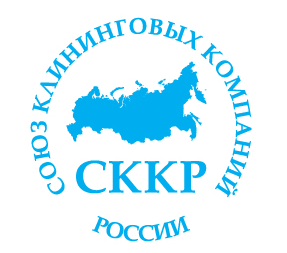 Союз Клининговых Компаний России
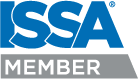 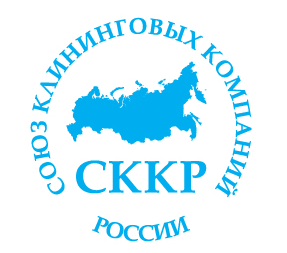 Союз учрежден в 2012 году компанией Профф Лайн. 

Основная задача союза - развитие рынка индустрии чистоты, взаимодействие с государственными органами.
Миссия Союза:
Объединить усилия участников клинингового рынка для его дальнейшего развития.
Члены Союза:  109 клининговых компаний

Клуб поставщиков: 18 компаний поставщиков

Количество сотрудников: 100 000 человек

Учебный центр «Академия клининга»
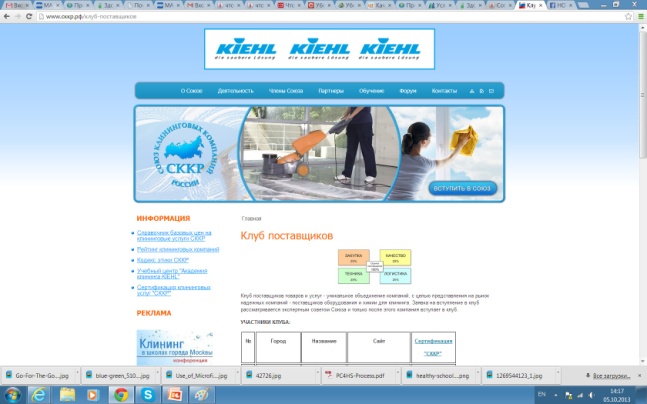 Сайт Союза:   www.сккр.рф
14
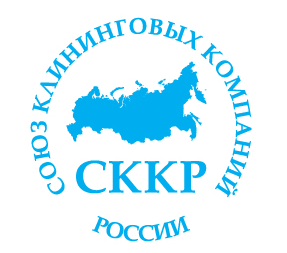 Союз Клининговых Компаний России
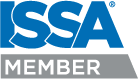 НАЦИОНАЛЬНАЯ ПРЕМИЯ 
СККР «ЧИСТАЯ РОССИЯ»
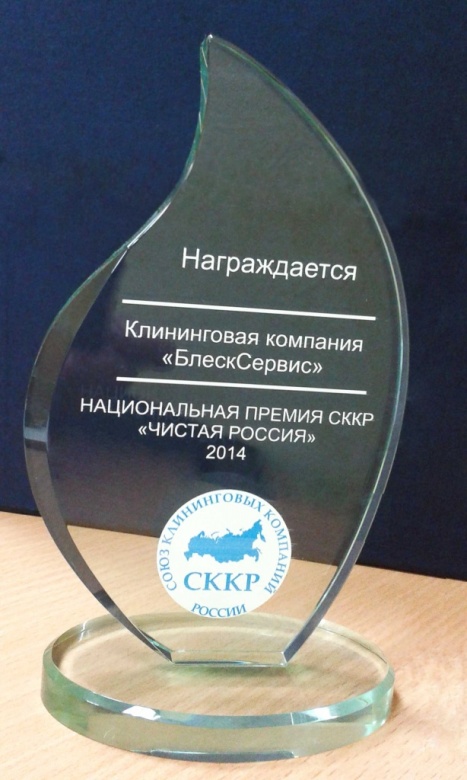 1 – Анализ качества уборки
2 – Применяемые технологии
2 – Обученный персонал
3 – Выполнение «Санитарных правил»
Победители в 2014 году
Международный аэропорт Казань
Клининговая компания «Блеск Сервис»
15
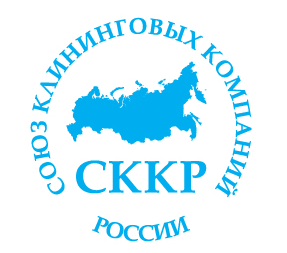 Союз Клининговых Компаний России
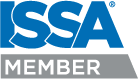 Учебный центр Союза Клининговых Компаний России
«Академия клининга»
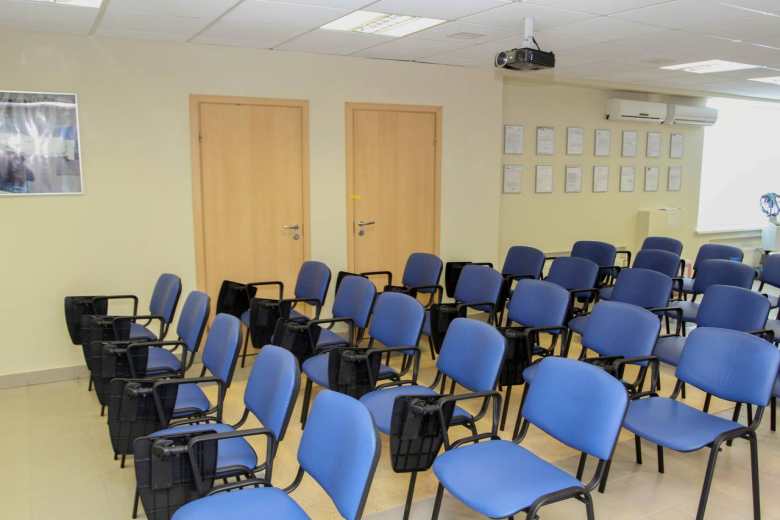 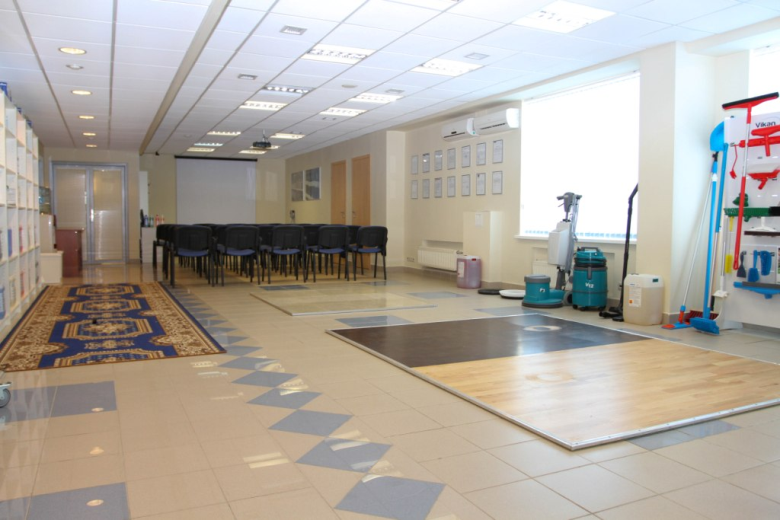 Стоимость обучения: Бесплатно
Вместимость: 30 человек
Время обучения: еженедельные программы
Адрес учебного центра: Москва, Пакгаузное шоссе, дом 1
16
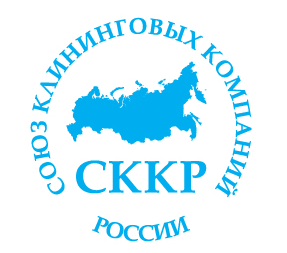 Союз Клининговых Компаний России
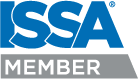 Добровольная сертификация клининговых услуг
СДС «СККР» № РОСС RU.И1091.04ЖКА0
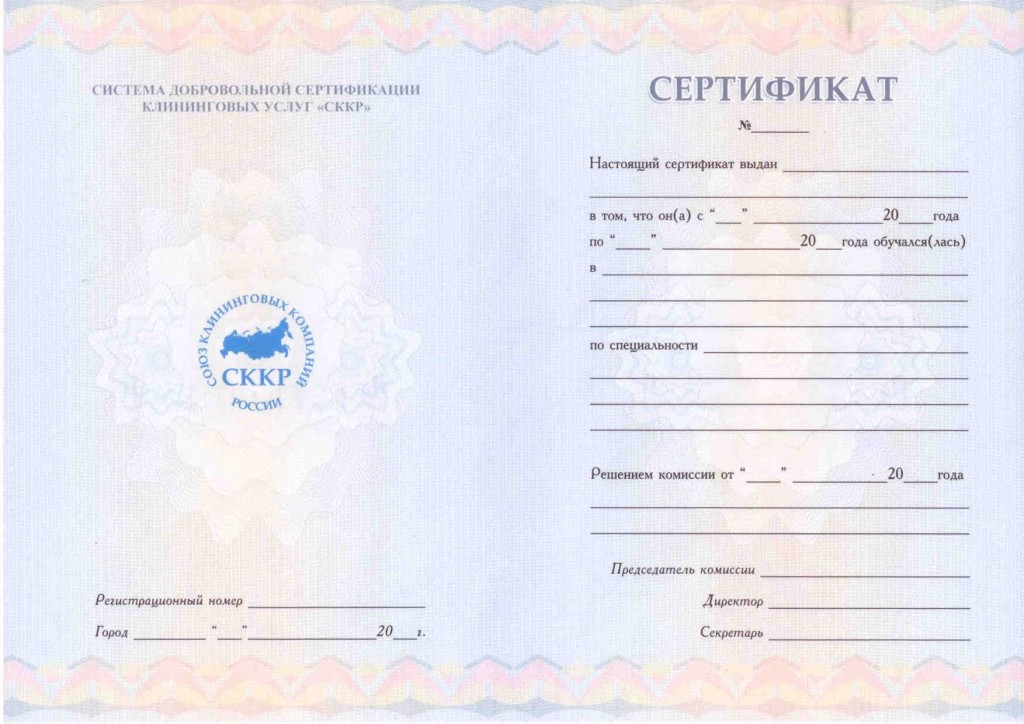 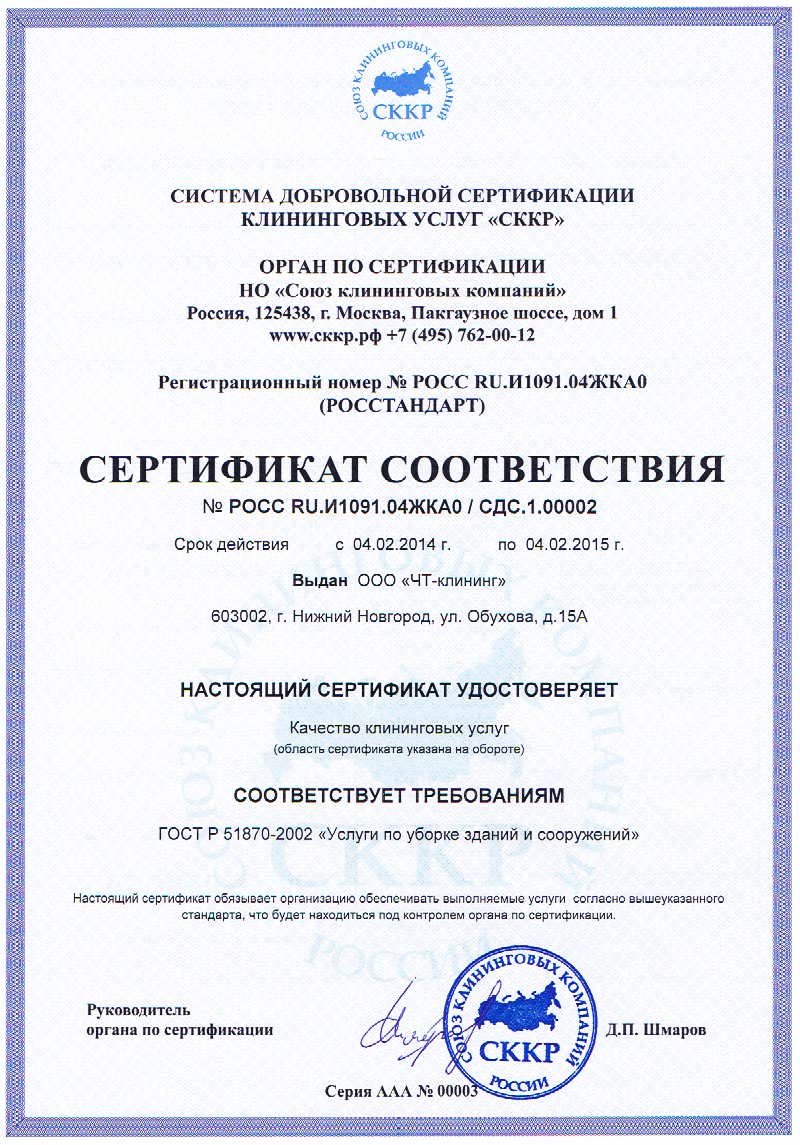 Стоимость проведение: Бесплатно
Сроки проведения: 30 дней
Время обучения: еженедельные программы
17
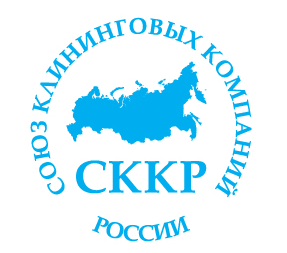 Союз Клининговых Компаний России
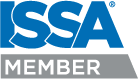 Центр Правовой Поддержки 
Союза Клининговых Компаний России
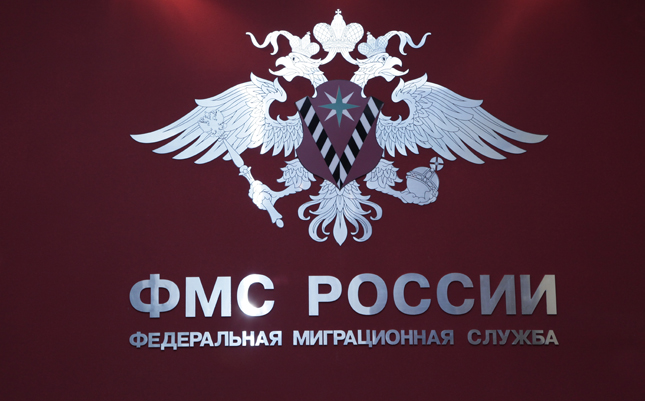 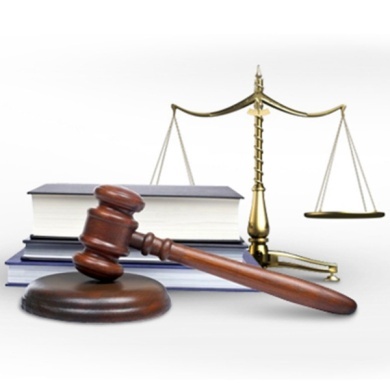 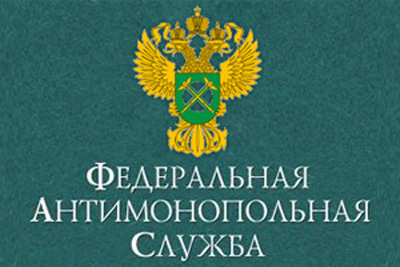 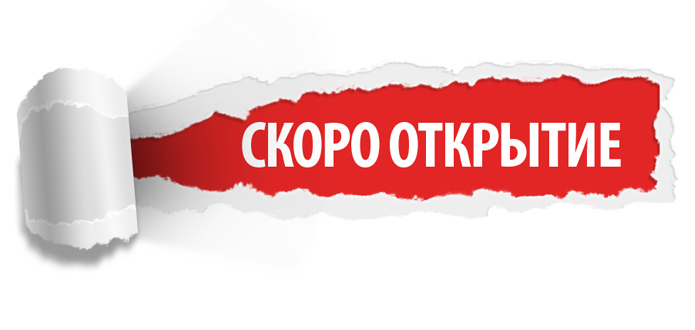 18
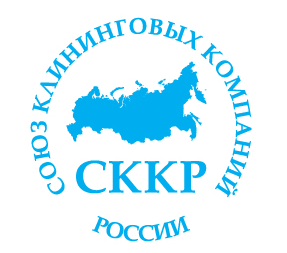 Союз Клининговых Компаний России
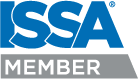 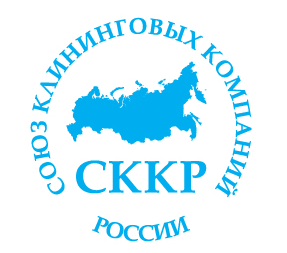 19